Telework in the EU: Trends, Models and Regulations
Oscar Vargas Llave
EURES, 5 JUNE 2025
Trends
Employees working usually or sometimes from home (EU-LFS 2010 – 2023)
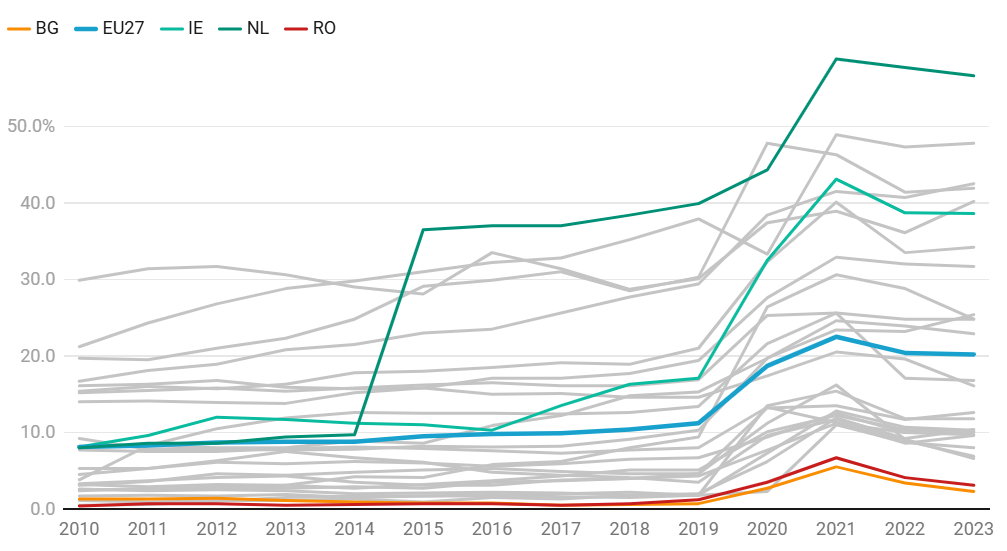 Terms and models
Terms and models
Gradual social expansion of time and place limits (Technology)
Regulations
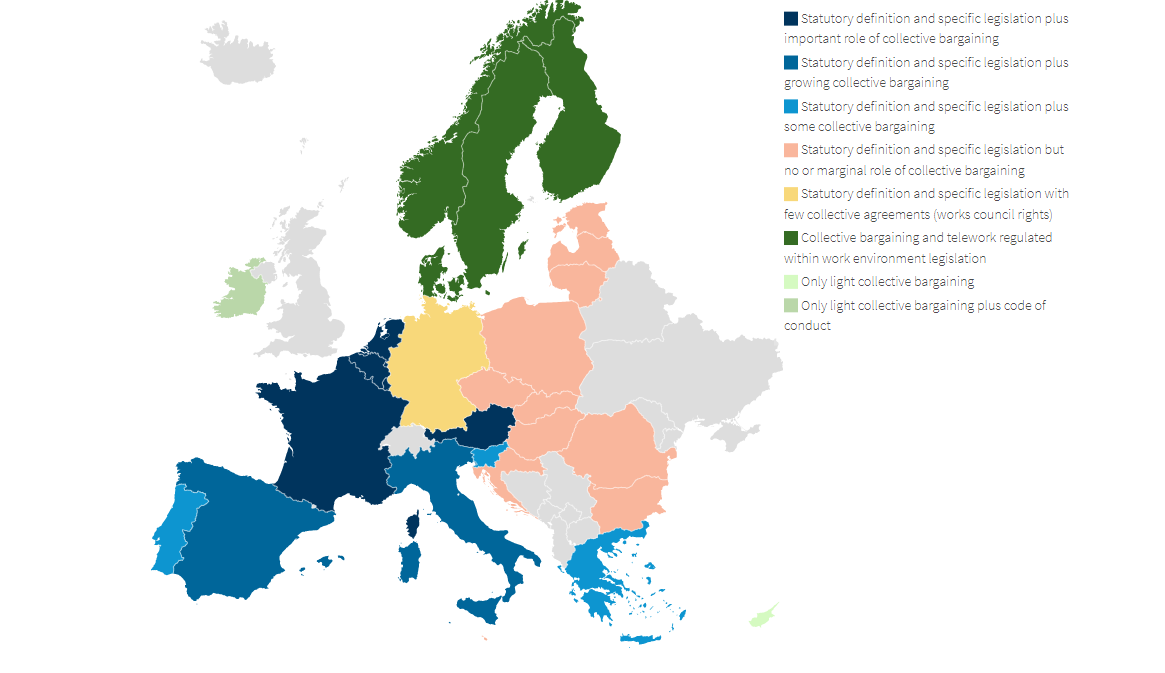 Sources of telework regulation
[Speaker Notes: In this map countries are classified according to the main sources of regulation of telework. When clustering we always generalise and therefore you should take this with caution, but it is a way to understand Europe.
Blue: legislation on telework and well-developed Social dialogue in darkest colours
Orange: legislation and almost non existent social dialogue at all levels
Green: almost no legislation and regulated mainly by social dialogue. Light green very few examples of collective bargaining on the topic.
Yellow: a singular case with legislation and few examples of collective agreements but with works council in companies negotiating on working time related matters including telework.]
Right to disconnect
2023
Thank you / Gracias